Интересные факты из жизни бесхвостых земноводных
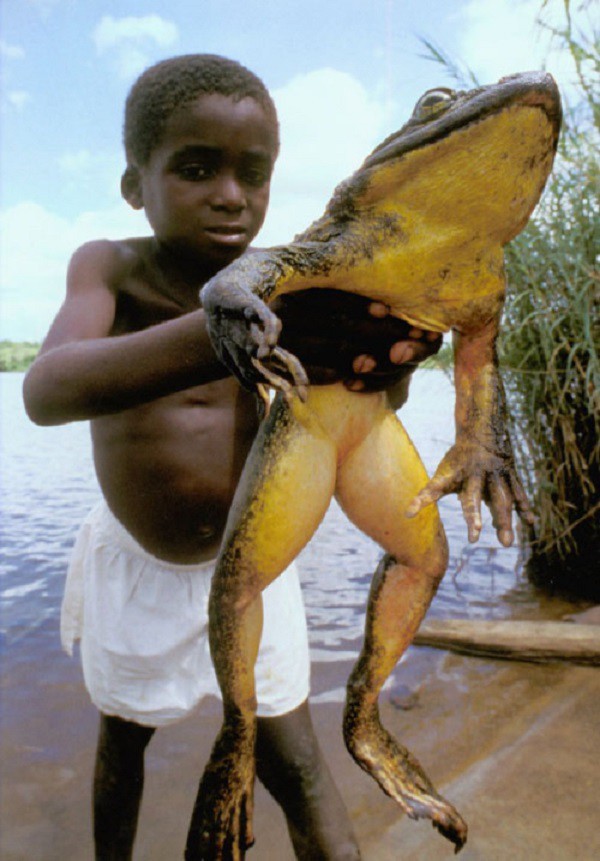 Лягушка голиаф - самая большая в мире лягушка — длина тела  (учитывая задние лапы) может достигать 90 см, а вес — до 3,250 кг.
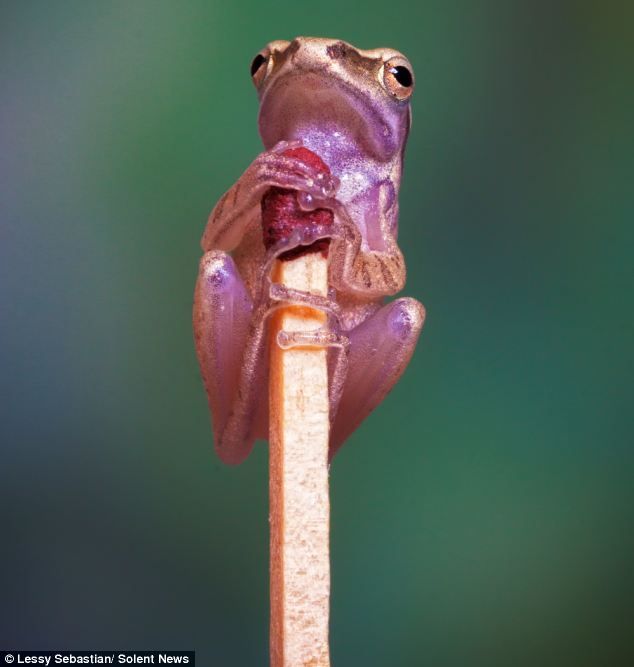 Самая маленькая лягушка в мире — Ноблела. Ее размеры настолько малы, что ее сложно заметить — взрослая особь вырастает всего до 10−13 миллиметров в длину.
Листолаз ужасный – самая ядовитая лягушка в мире.
    Яда одной лягушки достаточно, чтобы умертвить 1500 человек или 
    300 000 мышей
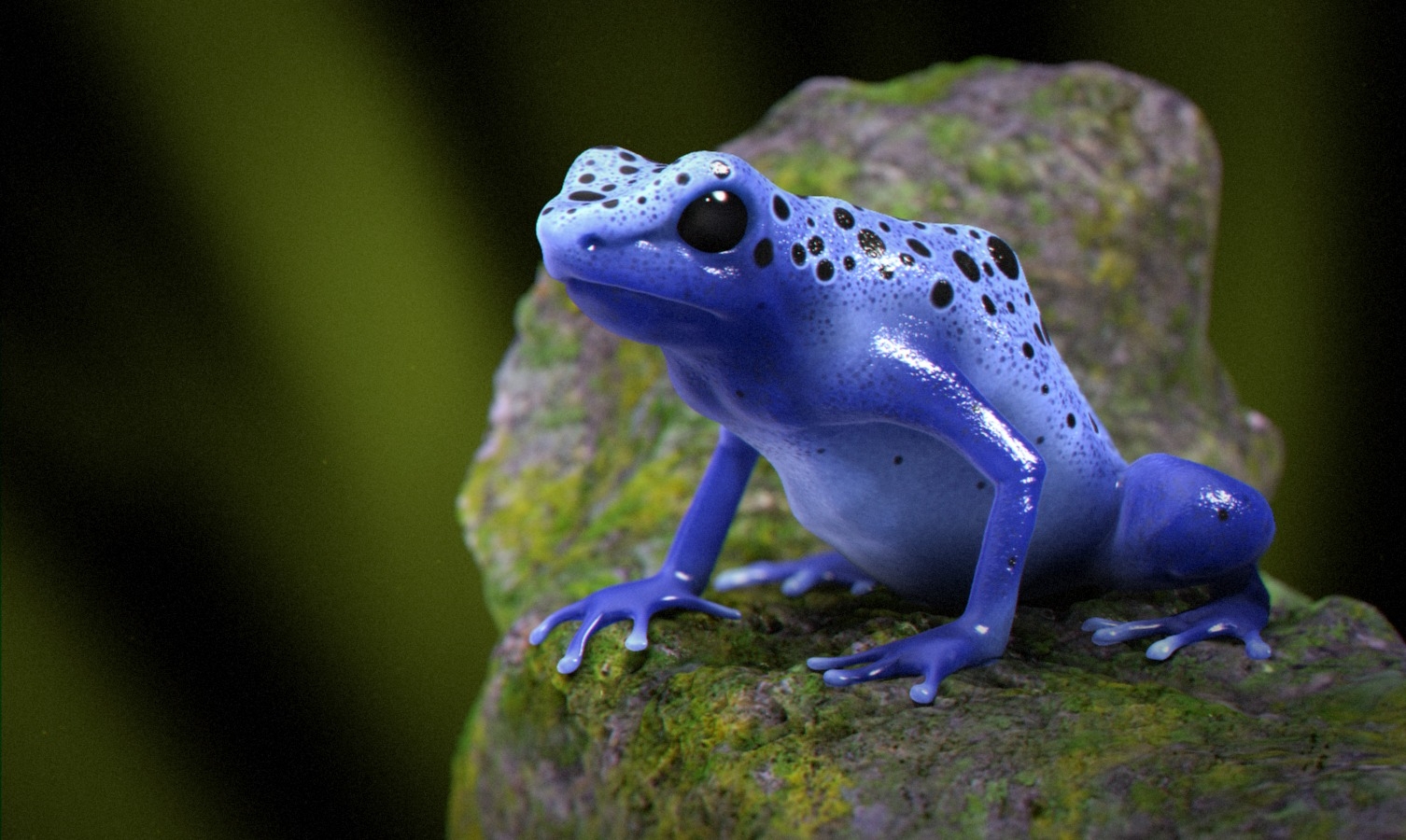 В южной Америке живет парадоксальная лягушка. Во взрослом состоянии длина ее тела не превышает 7 см, а головастики этой лягушки достигают в длину 25 см.
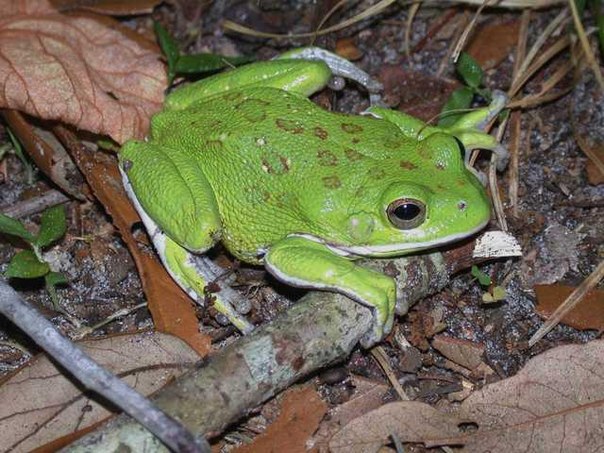 Жаба пипа суринамская вынашивает свои яйца на спине, где каждая икринка погружается в отдельную ячейку, напоминающую соты, и закрывается «крышечкой» из слизи
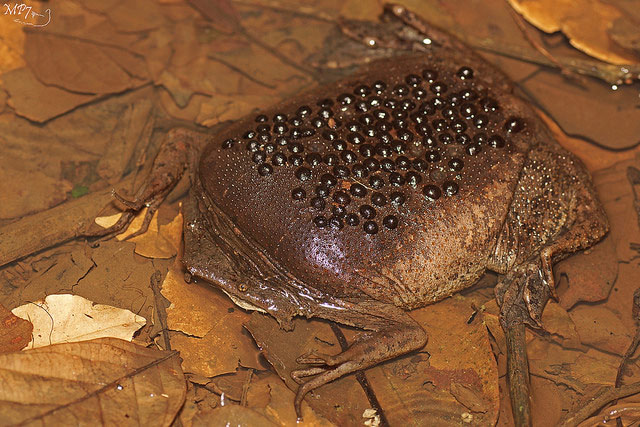 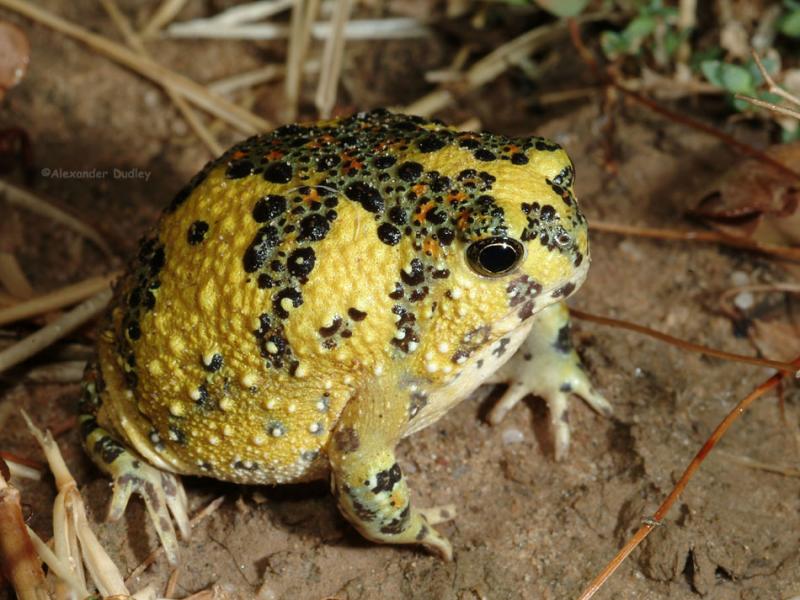 Пустынная австралийская жаба обитает в пустынях Центральной Австралии. Тело жабы шарообразно раздувается от переполнения водой. Воду животное запасает в больших подкожных полостях и в полости тела
Летающие яванские лягушки, планируя с ветки на ветку, могут перелетать расстояние 10-12 м.
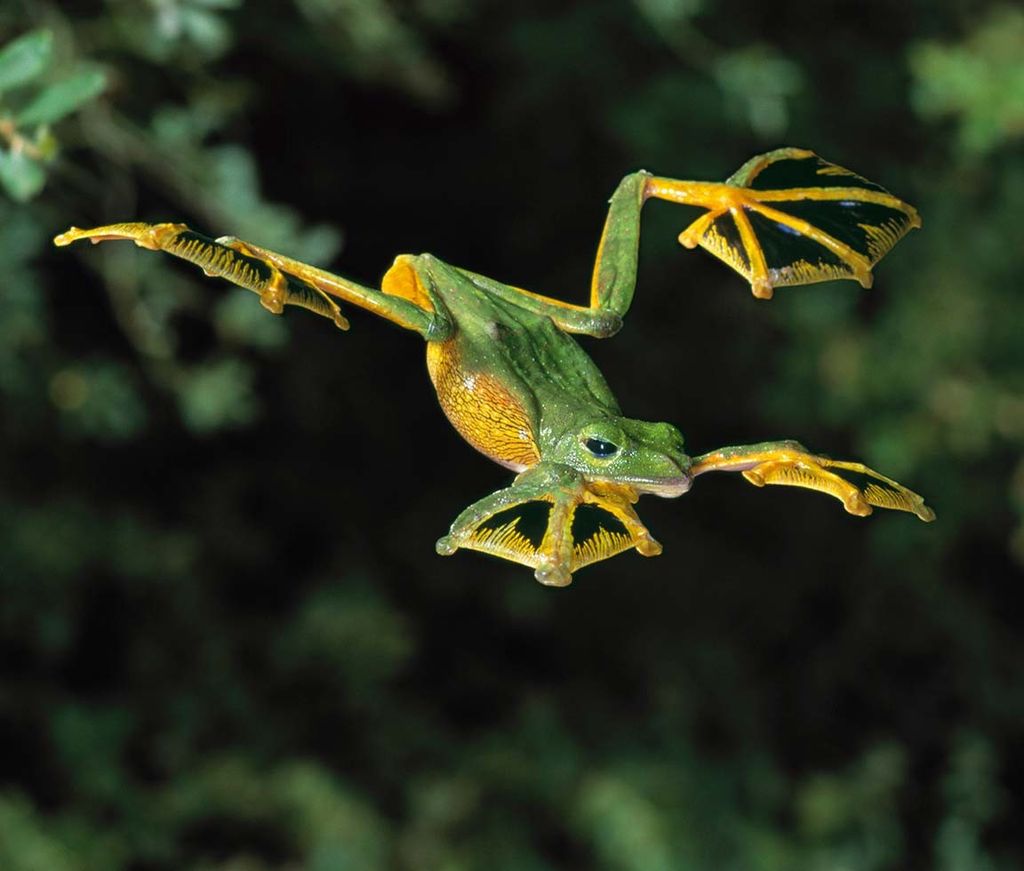 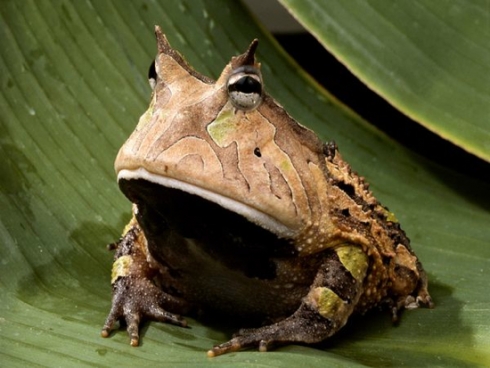 Одна из самых агрессивных лягушек  - рогатая лягушка, ее челюсти способны переломить кости мыши
Черную дождевую лягушку можно считать самой недовольной лягушкой в мире
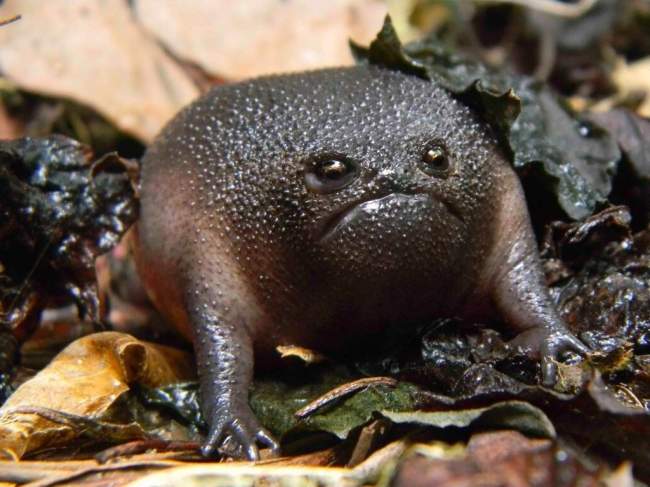 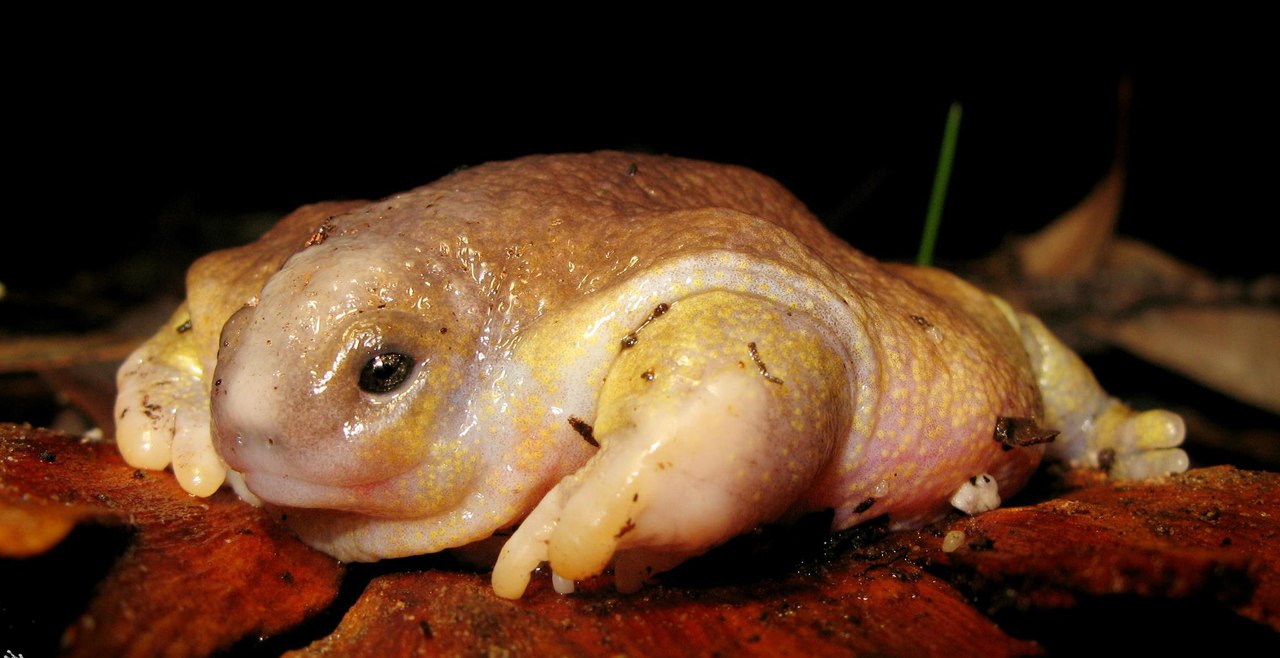 Лягушка черепаха, живущая в  Австралии, вынашивает своих детенышей в желудке. Пока лягушата развиваются  самка не ест, а желудок приостанавливает свою основную работу по перевариванию пищи
Земноводные — биологический индикатор здоровья экосистемы, значит, нам есть о чем беспокоиться! Позвольте будущим поколениям наслаждаться такой красотой - заботьтесь об окружающей среде!
http://topone.in/am/content/1/1/783
https://yandex.ru/images/search
https://ru.wikipedia.org/wiki
http://zagadkizemli.ru
http://fishki.net
«Большая энциклопедия природы. Поведение животных.», Москва. Мир книги, 2004г;
«Большая энциклопедия природы. Жизнь животных.», Москва. Мир книги, 2004г;
«Эрудит» Мир животных. – М.: ООО»ТД «Издательство Мир книги», 2006г.